Encuentro-retiro de Colaboradores Comunidades Casma-Lima Casma 1-2 Noviembre 2014
En familia
Después del viaje un rico desayuno
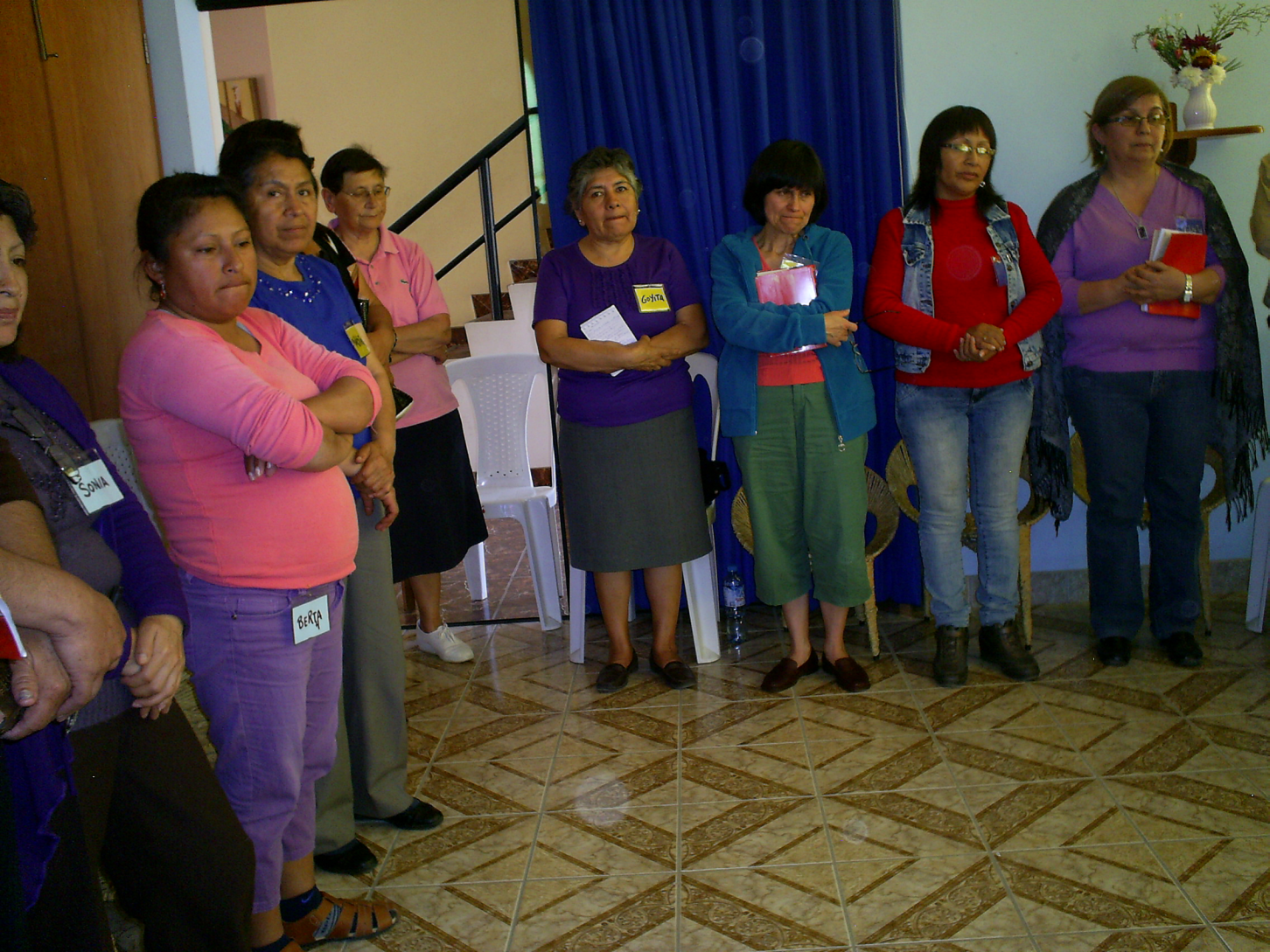 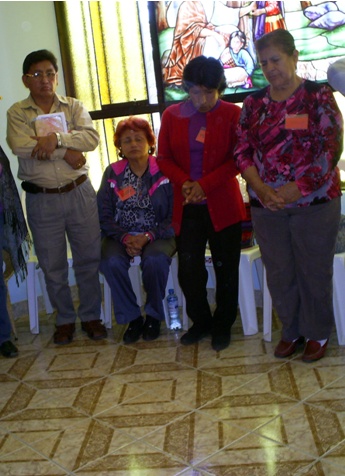 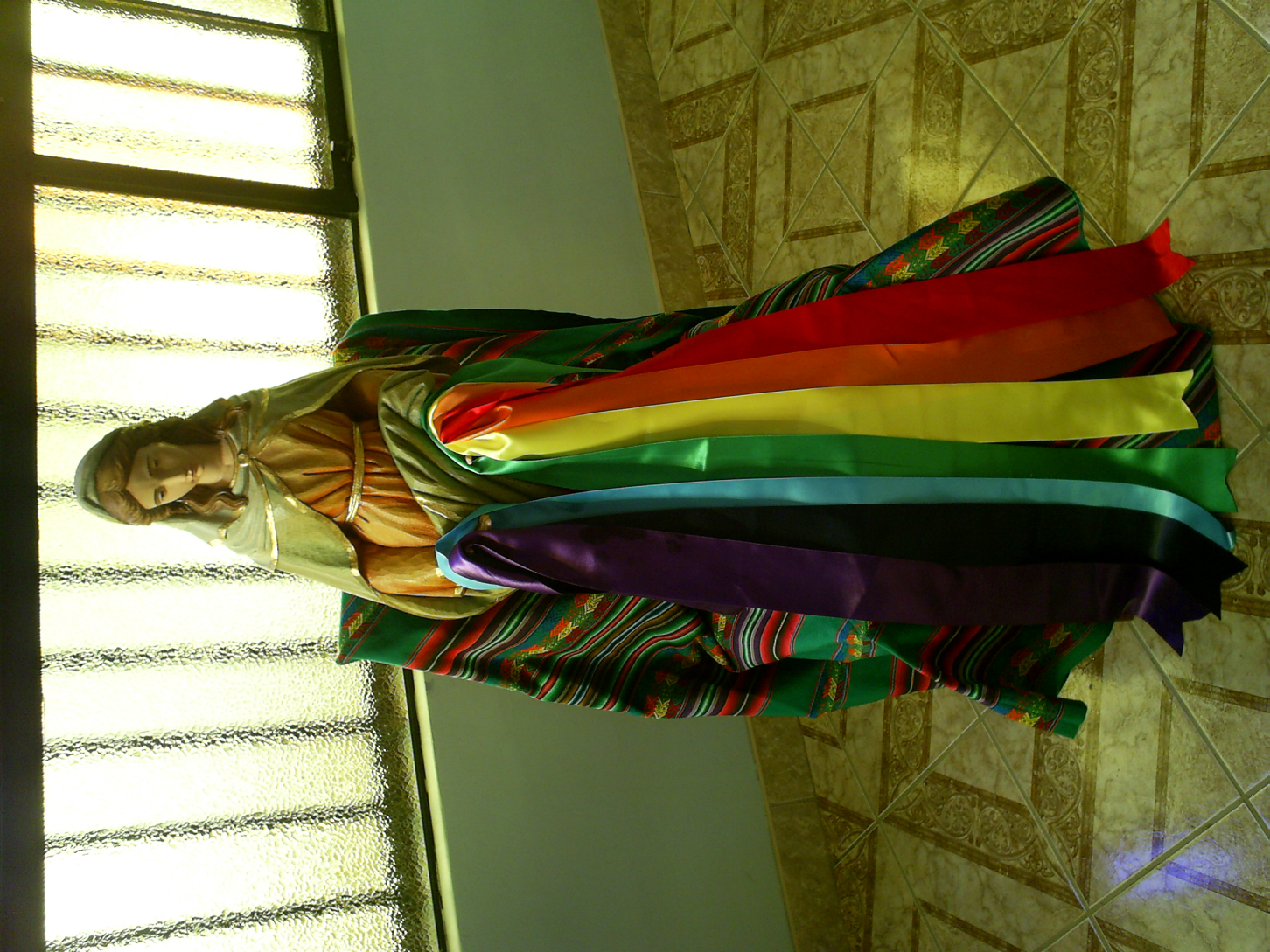 Acompañando a María 
en el dolor
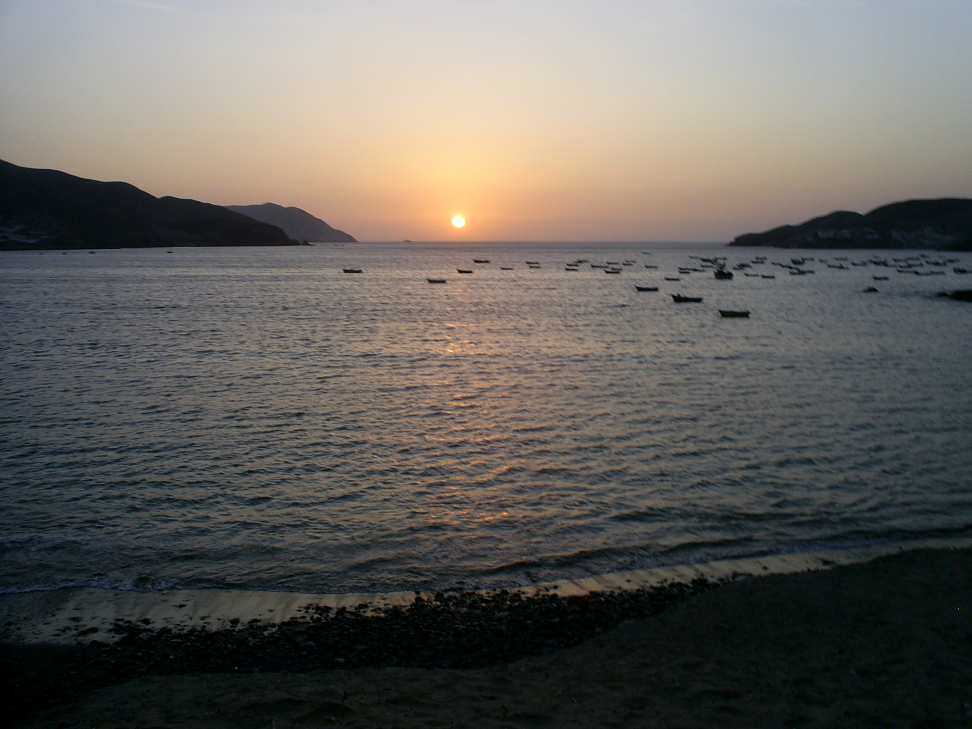 Casma soñando el futuro
Lima, listas para la acción
La Eucaristía, 
celebración de VIDA
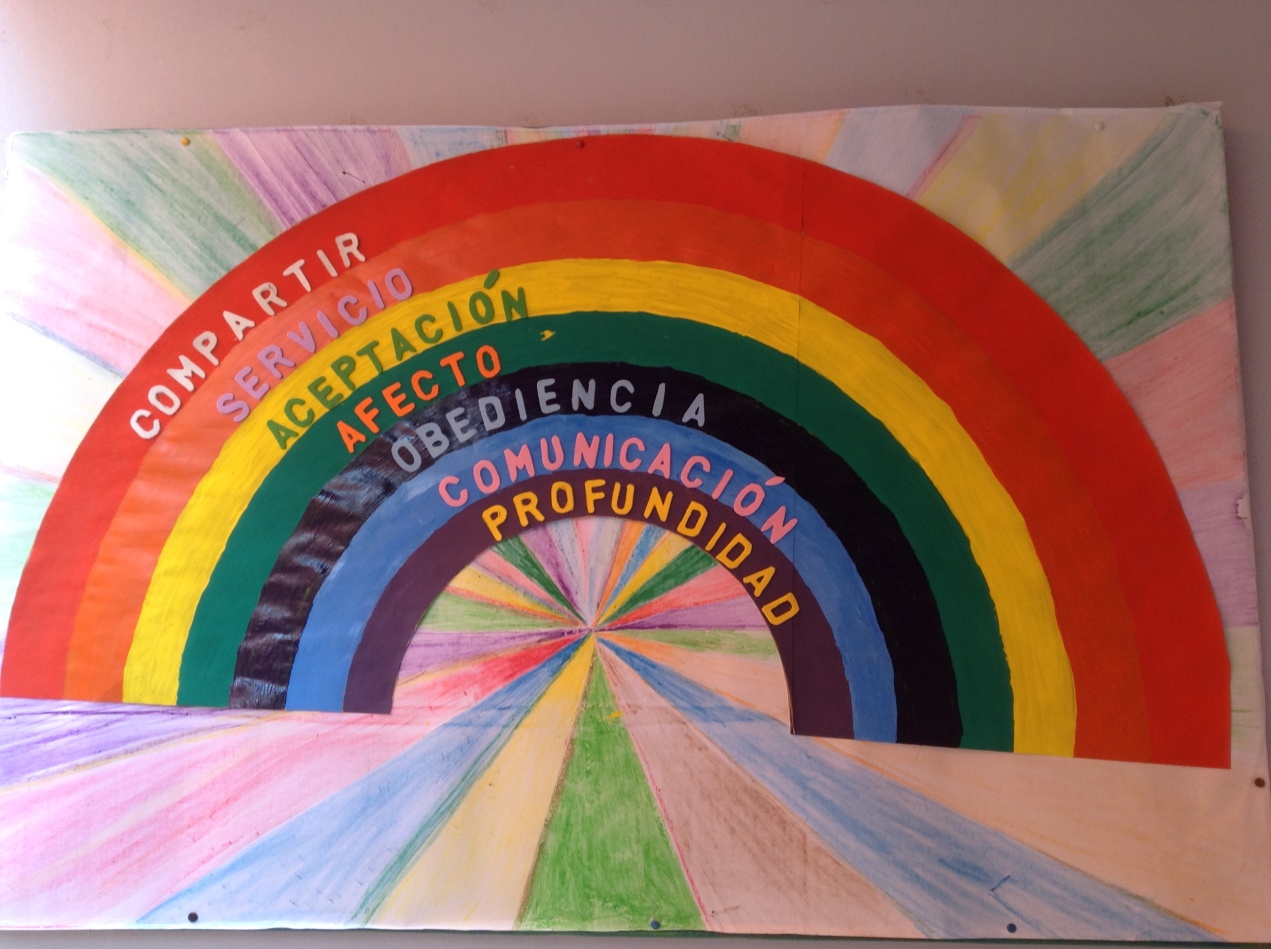 Expresión de valores 
Casa de Acogida 
Madre Josefa Campos
gratitud
Creciendo en el amor